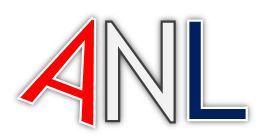 Současnost a budoucnost ANL
Petra Šťastná
Národní knihovna ČR
Jednání Sekce pro bibliografii SDRUK, Ústí nad Labem (září 2021)
Co zaznělo v roce 2019  (1)
Koncepce národního systému analytické bibliografie schválena na 41. zasedání Ústřední knihovnické rady (viz zápis)
ÚKR schvaluje Koncepci analytické bibliografie a doporučuje MK ČR vytvořit v NK ČR vhodné podmínky pro její realizaci. ÚKR doporučuje do dvou let vybudovat plně funkční pracoviště a finančně, technicky a personálně zabezpečit jeho fungování.
ÚKR navrhuje zařadit analytickou bibliografii do Koncepce NK ČR a začlenit ji do plán činností NK ČR na rok 2019. Následně bude projednáno na poradě vedení MK ČR.
Projekt Koordinace doplňování záznamů do báze ANL (VISK9/1)
Rozdělení excerpční základny
Správa báze ANL
Přípravné kroky pro vznik pracoviště analytické bibliografie v NK ČR
Co zaznělo v roce 2019  (2)
Příprava pracoviště
Podání návrhu na zřízení pracoviště zřizovateli > tzv. nadpožadavky
Plán na 5 let s postupným nárůstem pracovní kapacity až do cílového stavu daného koncepcí
Zřizovatelem nepřijato

Financování VISK
V průběhu roku 2018 změna způsobu financování u příspěvkových organizací MK ČR
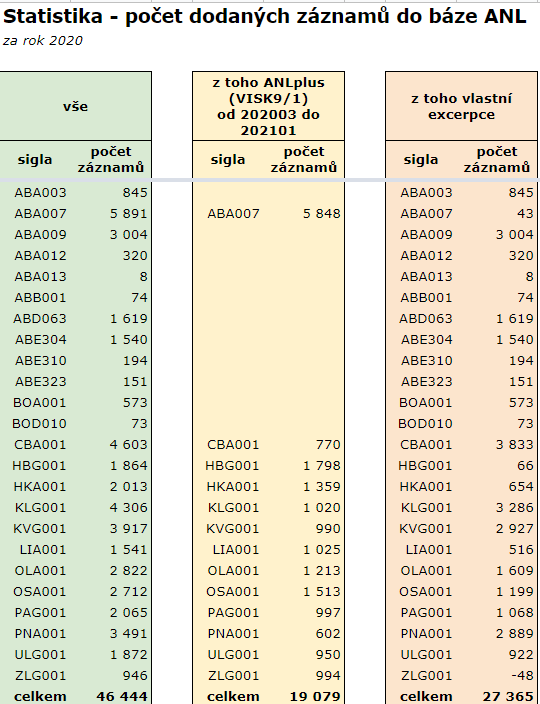 Co se dělo v roce 2020
Pokračuje kooperativní doplňování báze ANL s podporou z programu VISK 9/1
pokračuje koordinace a správa báze ANL v rámci NK ČR s podporou z programu VISK 9/1
do báze ANL přispívají krajské a oborové knihovny
Nejen bibliografická databáze
články v portálu knihovny.cz
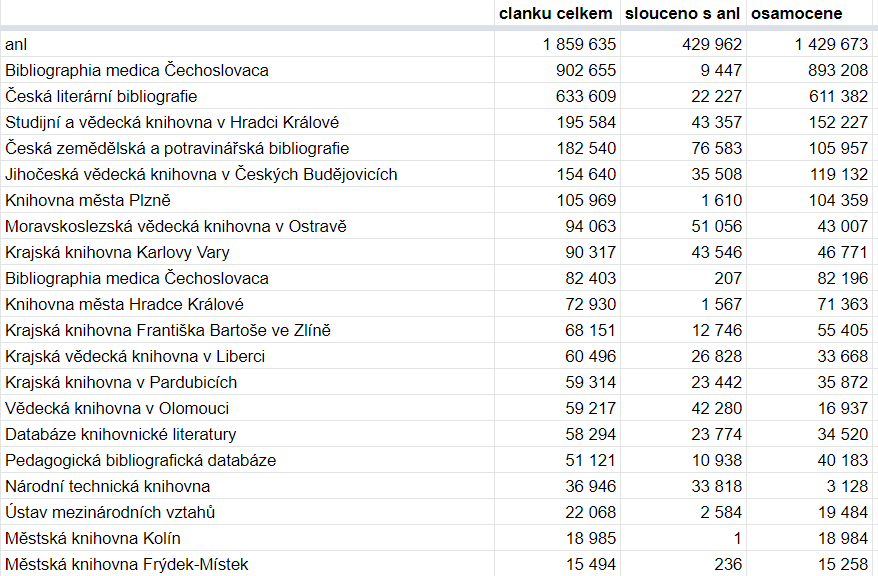 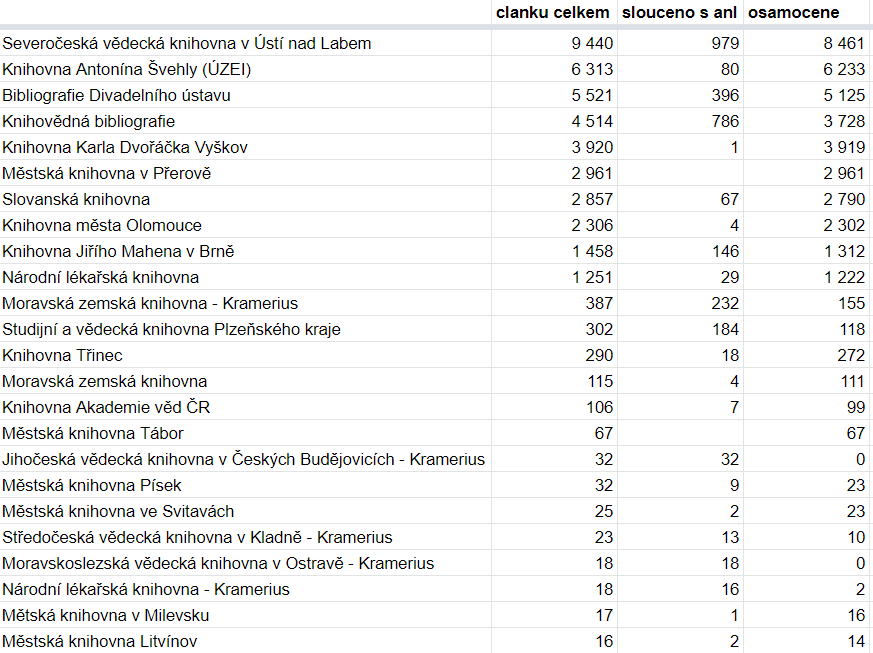 Jak vypadá rok 2021?
pokračují projekty ve VISK 9/1
počet přispívajících knihoven zůstal stejný (1 nepokračuje, 1 přibyla) - celkem 13 knihoven
počet přislíbených záznamů - 20 260 (o 1 350 více než v roce 2020)
pokračuje koordinace a správa báze ze strany NK ČR
obměna personálního složení
nové vedení NK ČR
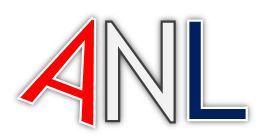 Web k realizaci koncepce analytické bibliografie
https://sites.google.com/view/anl-bib
anl@nkp.cz